انواع الاستزراع السمكي
ان التسميات التالية (استزراع الأسماك   (fish farming or fish culture أو الاستزراع المائي Aquaculture أو الستزراع البحري Marin culture ماهي إلا مرادفات لمسمى الاستزراع السمكي أي تقريخ Hatching وتسمين Rearing الكائنات المائية في ظروف يتم التحكم فيها لتحقيق منفعة إقتصادية.
اما الكائنات المائية فتشمل كل من الحيوانات والنباتات المائية حيث تشمل الأولى أنواع الأسماك fish والقشريات   Crustacean والصدفيات Shellfish أما الثانية فتشمل الأنواع المختلفة من الأعشاب البحرية  sea weeds والطحالب المياد العذبة freshwater algae
1ـ الاستزراع الموسع أو الانتشاري الغير كثيف Extensive  Culture   
وهي المزارع التي يعتمد فيها على الغذاء الطبيعي فقط وهي مزارع واسعة المساحة تزرع بكثافات منخفضة من الأسماك وذات إنتاجية منخفضة ايضا  ويمارس هدا النوع من الاستزراع ً من قبل العديد من المزارعين كعمل تكميلي لزراعة المزروعات وعادة ما يكون هؤلاء المزارعين ذوي إمكانيات محدودة لايستعيمون شراء الأعلاف المركزة أو الأسمدة لمزارعهم.  تنتشر ھذه المزارع في بلدان جنوب شرق اسيا  
2 - الاستزراع الشبه  مكثف Semi-Intensive  Culture   
وهي المزارع التي يعتمد فيها على الغذاء الطبيعي ايضا ولكن تستخدم الأسمدة العضوية أوالكيمياوية لغرض تنشيط الإنتاجية الأولية   بواسطة الهائمات النباتية التي تقوم بإنتاج المادة العضوية باستخدام العناصر الأساسية بوجود ضوء الشمس وبالتالي سوف تنشط الإنتاجية الثانوية المتمثلة بالهائمات الحيوانية Zooplankton  وهكدا صعوداً بالهرم الغذائي أو السلسلة الغذائية Food Chain
 - 3الاستزراع المكثف Intensive Culture 
وهي المزارع التي تعتمد على الأغذية التكمياية التي تعطى للأسماك وهي غالبا ً ماتكون علائق مركزة ذات نسبة بروتين عالية وفي قسم من هدة المزارع تستخدم الأسمدة ايضا لتنشيط الغذاء الطبيعي ومن الجدير بالذكر إن هدة المزارع تكون إنتاجيتها مرتفعة.
انواع الاستزراع السمكي
High Intensive Culture ـ الاستزراع عالي التكثيف4
 وهي أكثر تكثيفاً وانتاجا وتسمى في بعض الاحيان بالنظم فائقة الكثافة أو النظم المغلقة وأصبحتا هذة  النظم تدار بطريقه كاملة بالحاسب الالي تلافياً لاي اخطاء  بشرية إن هذة النظم وبالرغم من التكاقة المرتقعة لإنشائها فان ًالانتاج المكثف منها يسد تكلفة المشروع ويبدأ في الربح في العام الثالث.
كما إن هذا النظام يمكن من إنتاج الأسماك في المناطق الخالية من المسطحات المائية   إعتماداً على موارد المياد الجوفية  وليس السطحية كما يمكن أن تسمح هذا النظام باستخدام القضلات الناتجة منها في تسميد الخضروات والقواكه وبمكن إدخال الزرعات المائية Aquaponics كإحدى مكونات النظم المكثقة وذلك كمرشح بايولوجي في اطار العمليات الزراعية المتكاملة 
شروط إنشاء مزرعة سمكية مكثفة :  
ـ التأكد من الحصول على الكمیة اللازمة من صغار الأسماك والإصبعیات بشكل دائم وبأسعار مناسبة في حالة عدم إنتاجها في نفس المزرعة . 
 ـ توافر العلیقة الصناعیة ( أو مقومات إنتاجها ) وبأسعار اقتصادية .
 ـ  اختبار نوع الأسماك الذي يمكنه التأقلم مع ظروف الكثافة العالیة والتغیرات البیئة ويمتاز بمعدلات نمو عالیة .   
 ـ توفر الإمكانیات المالیة اللازمة لهذا النوع من الاستثمار حیث إنه يحتاج إلى تكالیف عالیة . 
 ـ توفر إمكانیات الإقامة والإعاشة للعاملین الذين تستدعي ظروف العمل تواجدهم بالمزرعة على مدار الساعة . 
 ـ التأكد من سهولة الوصول الى موقع المزرعة وبوسائط النقل المختلفة
انواع الاستزراع السمكي
مميزات ( فوائد ) الاستزراع المكثف : 
 ـ  يحتاج إلى مسطح مائي صغیر.                 
 ـ بمكن التحكم في كمیة وأحجام الأسماك المصطادة وموسم الصید .  
ـ سهولة التخلص من النباتات والحشائش غیر المرغوب فیها.       
 ـ سهولة إدارة المزرعة .  
ـ إمكانیة مكافحة الأمراض .                                              
 ـ زيادة الإنتاج مقارنة بالاستزراع الموسع
عيوب الاستزراع المكثف : ـ  
  وجوب التجديد ( الكلي أو الجزئي ) للمیاه لضمان جودتها .  -
 ـ  وجوب تهوية الماء عند اللزوم وذلك بعلاج مشكلة نقص الأوكسجین المذاب 
ـ  زيادة العمالة المطلوبة لتشغیل المزرعة وإدارتها . 
 ـ ارتفاع تكالیف تشغیل وإدارة المزرعة .  
ـ احتمال حدوث أمراض ( خاصة الأمراض الطفیلیة)  وذلك نتیجة للكثافة العالیة 
ـ  سهولة السرقة 
ـ زيادة الخسارة في حالة حدوث كوارث بالمزرعة كنقص الأوكسجین أو وجود مبیدات حشرية بالماء أو أية أسباب أخرى  الإسهام بدرجة ما في تلوث البیئة بالماء .   وذلك بسبب ترسیب مخلفات الأسماك والغذاء المتحلل ، 
.
أنواع أنظمة الاستزراع المكثف
التربية في الأحواض : -1 
إن تربیة الأسماك في أحواض تعد أحد الأنظمة المهمة والأكثر شیوعا في العالم ،وقد تكون الأحواض أرضیة ( ترابیة ) أو خرساتيةأو بلاستكیة أو ما شابه ذلك وبمكن استخدامها في تربیة أسماك المیاه العذبة أو قلیلة الملوحة أو المالحة
  التربية في الأقفاص العائمة :   -2  
ويتركب القفص العائم من إطار من الخشب او البامبو أو الحديد المجلفن أو البلاستك  ذي ابعاد معینة  البلاستك الصناعیة (مثل تثبت به  شبكة من الخیوط القطنیة والألیاف الصناعیة وتأخذ الأقفاص العائمة أشكالا مختلفة فقد يكون الإطار أسطوانیا أو مربعا أو ثماني الأضلاع
 تثبت الأقفاص في المجرى المائي أو البحیرة أو أي مسطح مائي مناسب وتتصل بالشاطئ بواسطة سقالة خشبیة أو حبال او خطاطیف تثبت في القاع ولكي يبقى القفص  طافیا تثبت بجوانبه عوامات ذات أشكال وأحجام وخامات تختلف باختلاف حجم القفص وسرعة التیارات المائیة . ويمكن استخدام برامیل حديد أو بلاستیك فارغة ومقفلة جیدا أو كرات من الحديد مجوفة ومفرغة من الهواء . وقد توضع الأقفاص في المجرى المائي فرادى أو على شكل مجموعة متصلة ببعضها بسقالة خشبیة وتترك مسافة نصف متر تقريبا بین قاع الحوض واسفل القفص ويتوقف نوع الخیوط المستخدمة في الشباك على طبیعة المیاه مثلاً الخيوط القطنية في المياه المالحة
حیث تتعرض هذه الخیوط بسرعة للتآكل والتحلل بسبب الأملاح في حين ان هدة الخيوط القطنية تكون اطول عمراً في المباه العدبة
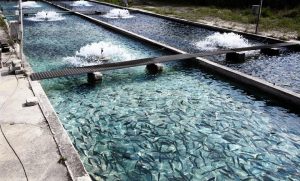 التربية في الأقفاص العائمة
وتتكون الشبكة غالبا من طبقة واحدة من الغزل لكن في الحالات التي يخشى فیها من هجوم الأحیاء المائیة أو البرمائیة المفترسةأو من تأثیر الأمواج يفضل استخدام شباك ثنائیة الطبقة بحیث تكون الطبقة الداخلیة ضیقة الفتحات ويوضع السمك بداخلها اما الطبقة الخارجیة فتكون فتحاتها أكثر اتساعا وتستخدم للوقاية من المخاطر السابق ذكرها.وتعتمد الأسماك في تغذيتها كلیا على الغذاء الصناعي لعدم توفر الكمیات اللازمة من الغذاء الطبیعي وبما يناسب كثافة الأسماك المربأة
شروط اختيار موقع الأقفاص : .
 1 -أن يكون الماء  نظیفا وخالیا من المواد المتعفنة والطافیة قدر المستطاع .  
 - 2أن يتوفر تیار مائي متجدد قدر الإمكان.
. لا يكون الموقع معرضا للتیارات المائیة الشديدة . 3
 4  - أن يكون عمق الماء  كافياً  بحیث يسمح بوضع الأقفاص مع ترك مسافة من  50 الى 1  م بین أسفل القفص وقاع الموقع .   
5. أن تكون كمیة الأوكسجین المذاب كافیة لتلبیة إحتیاجات الأسماك. 
6. أن يكون الموقع  قريبا من أماكن التسويق ويمكن الوصول الیها بسهولة 
7. ان يكون الموقع في مأمن من المبیدات الحشرية والنباتیة والتي قد تستخدم في المواقع المجاورة.
التربية في الأقفاص العائمة
مميزات الاستزراع في الأقفاص العائمة : 
تمتاز تربیة الأسماك في الأقفاص العائمة عن غیرها نظم الاستزراع الأخرى بمیزات عدة ومن   : مايلي ، أهمها 
ـ يمكن وضع الأقفاص في أي مسطح مائي مناسب . 
ـ  سهولة المتابعة والرعاية والحصاد . ـ سهولة إكتشاف الأمراض وبالتالي سرعة التصرف . 
ـ  غزارة المحصول بالمقارنة مع أنواع الاستزراع الأخرى .  
 ـــ  قلة العمالة المطلوبة وبالتالي قلة التكالیف . 
ـ  إمكانیة استخدام خامات محلیة رخیصة في تصنیع الأقفاص 
. يمكن وضع أحجام مختلفة من الأسماك في نفس القفص، وبالتالي يمكن الحصاد على مدار السنة مما يضمن للمربي  عائدا  مستمرا   ، 
ـ إمكانیة إستخدام مسطحات مائیة يصعب إقامة مزارع تقلیدية علیها او يصعب الصید منها ، 
مثل البحیرات ذات القیعان الصخرية او المحتوية على نباتات مائیة تعیق عملیات الصید ُ ...... الخ . 
ـ  يمكن للمزارع العادي إستخدام هذه الوسیلة بوضع الأقفاص في المجرى المائي المواجهة لحقلها وبذلك يضيف عائدا مالیا إضافیا لدخلها .
مشاكل(  أو عيوب )الاستزراع في الأقفاص العائمة : 
سهولة السرقة .                                             ـ  احتمال الإصابة بالأمراض وخاصة الأمراض الطفیلیة بسبب الكثافة العالیة 
إمكانیة هروب الأسماك بسبب الثقوب التي قد تحصل في شباك القفص 
نمو الطحالب وغیرها من الكائنات المائیة على الشباك . مما يقلل من التهوية  كما يقلل من العمر الافتراضي للأقفاص  ، 
ـ  الاعتماد الكلي على الغذاء الصناعي .   مما يزيد من التكالیف الجارية
مما ف ،  ـ الحاجة المستمرة لتنظیف الشباك والعناية بها مما يضيف جهدا  وعبئا  مالیا إضافیا على المشروع . 
ـ  فقد كمیات من الغذاء من خلال فتحات الشباك . ـ  عدم إمكانیة السیطرة على درجة حرارة الماء وبما يناسب نوع معین من الأسماك